Межрегиональное управление Федеральной службы по надзору в сфере природопользования
по Астраханской и Волгоградской областям
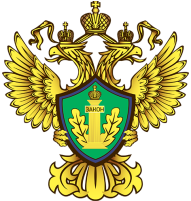 ДОКЛАД
Начальника отдела государственного экологического надзора по Волгоградской области
Тупоты Татьяны Анатольевны

«Особенности правоприменения законодательства в области обращения с отходами, охраны атмосферного воздуха и животного мира»
Утверждение нормативов образования отходов и лимитов на их размещение для юридических лиц и индивидуальных предпринимателей, осуществляющих хозяйственную и (или) иную деятельность на объектах I категории
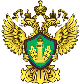 «Федеральный закон от 21.07.2014 № 219-ФЗ «О внесении изменений в Федеральный закон «Об охране окружающей среды» и отдельные законодательные акты Российской Федерации»
В соответствии с ч.ч. 1 и 1.1 ст. 11, с 1 января 2019 года и до получения комплексных экологических разрешений в сроки, установленные частями 6 и 7 настоящей статьи (с 1 января 2019 года по 31 декабря 2022 года, либо до 1 января 2025 года),
допускается выдача или переоформление разрешений и документов (в том числе, нормативов образования отходов и лимитов на их размещение) в порядке, установленном Правительством Российской Федерации или уполномоченным Правительством Российской Федерации федеральным органом исполнительной власти.
Утверждение нормативов образования отходов и лимитов на их размещение для юридических лиц и индивидуальных предпринимателей, осуществляющих хозяйственную и (или) иную деятельность на объектах I категории
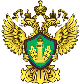 В соответствии с Приказом Минприроды России от 08.12.2020 № 1029 «Об утверждении порядка разработки и утверждения нормативов образования отходов и лимитов на их размещение»
нормативы образования отходов и лимиты на их размещение разрабатываются для каждого объекта I категории
При отсутствии утвержденных нормативов образования отходов и лимитов на их размещение, предусмотрена административная ответственность в соответствии с 
ч. 7 ст. 8.2 КоАП РФ.
О продлении действия разрешений на выброс загрязняющих веществ в атмосферный воздух
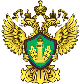 Постановлением Правительства Российской Федерации от 03.04.2020 № 440 «О продлении действия разрешений и иных особенностях в отношении разрешительной деятельности в 2020 году» установлено:
1.Продлить действие срочных лицензий и иных разрешений по перечню срочных лицензий и иных разрешений, сроки действия которых истекают (истекли) в период с 15 марта по 31 декабря 2020 г. и действие которых продлевается на 12 месяцев, согласно приложению № 1.

1(1). Продлить действие срочных лицензий и иных разрешений по перечню срочных лицензий и иных разрешений, сроки действия которых истекают (истекли) в период с 1 января по 31 декабря 2021 г. и действие которых продлевается на 12 месяцев, согласно приложению № 1(1), в том числе лицензий и разрешений, которые продлены в 2020 году.
Приложения №№ 1, 1(1). Разрешения на выброс загрязняющих веществ в атмосферный воздух, полученные юридическими лицами и индивидуальными предпринимателями, осуществляющими хозяйственную и (или) иную деятельность на объектах, оказывающих негативное воздействие на окружающую среду и относящихся в соответствии с Федеральным законом "Об охране окружающей среды" к объектам I категории
Административная ответственность
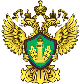 За непредставление декларации о воздействии на окружающую среду, а равно представление недостоверных сведений в декларации о воздействии на окружающую среду, предусмотрена административная ответственность в соответствии со ст. 8.5 КоАП РФ.
Некоторые нормативно-правовые акты, утратившие силу 31.12.2020.
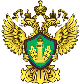 Постановлением Правительства РФ от 18.09.2020 № 1496 признаются утратившими силу 38 нормативно-правовых актов природоохранного характера, в том числе:

Постановление Правительства Российской Федерации от 16 августа 2013 г. N 712 «О порядке проведения паспортизации отходов I - IV классов опасности»

Приказ Министерства природных ресурсов и экологии Российской Федерации от 1 сентября 2011 г. N 721 "Об утверждении Порядка учета в области обращения с отходами«

Приказ Министерства природных ресурсов и экологии Российской Федерации от 16 февраля 2010 г. N 30 "Об утверждении Порядка представления и контроля отчетности об образовании, использовании, обезвреживании и размещении отходов (за исключением статистической отчетности)" 

Приказ Министерства природных ресурсов и экологии Российской Федерации от 25 февраля 2010 г. N 50 "О Порядке разработки и утверждения нормативов образования отходов и лимитов на их размещение"
Нормативно-правовые акты в области обращения с отходами
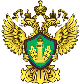 Нормативно-правовые акты в области обращения с отходами, вступившие в законную силу в 2021 году.
Приказ Минприроды России от 08.12.2020 № 1026 «Об утверждении порядка паспортизации и типовых форм паспортов отходов I - IV классов опасности»
Приказ Минприроды России от 08.12.2020 № 1028 «Об утверждении Порядка учета в области обращения с отходами»
Ответственность за неисполнение обязанности по ведению учета в области обращения с отходами производства и потребления предусмотрена 
ч. 10 ст. 8.2 КоАП РФ
Ответственность за неисполнение обязанности по отнесению отходов производства и потребления I - V классов опасности к конкретному классу опасности для подтверждения такого отнесения или составлению паспортов отходов I - IV классов опасности предусмотрена ч. 9 ст. 8.2 КоАП РФ.
Об ответственном обращении с животными
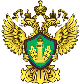 Федеральный закон от 24.04.1995 N 52-ФЗ «О животном мире»

Федеральный закон от 27.12.2018 N 498-ФЗ «Об ответственном обращении с животными и о внесении изменений в отдельные законодательные акты Российской Федерации»

Постановление Правительства РФ от 30.11.2019 № 1560 «Об утверждении Правил организации и осуществления государственного надзора в области обращения с животными»

Приказ Минприроды России от 24.03.2020 № 162 «Об утверждении Перечня объектов животного мира, занесенных в Красную книгу Российской Федерации»

«Перечень видов животных и растений, подпадающих под действие Конвенции о международной торговле видами дикой фауны и флоры, находящимися под угрозой исчезновения (СИТЕС)»

Постановление Правительства РФ от 22.06.2019 № 795 «Об утверждении перечня животных, запрещенных к содержанию»

Постановление Правительства РФ от 27.06.2019 № 819 «Об утверждении перечня случаев, при которых допускаются содержание и использование животных, включенных в перечень животных, запрещенных к содержанию»

Приказ Минприроды России от 30.01.2013 № 36 «Об утверждении Административного регламента Федеральной службы по надзору в сфере природопользования предоставления государственной услуги по выдаче разрешения на содержание и разведение объектов животного мира, занесенных в Красную книгу Российской Федерации, в полувольных условиях и искусственно созданной среде обитания»
Административная ответственность
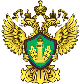 В соответствии со ст. 8.35  КоАП РФ, уничтожение редких и находящихся под угрозой исчезновения видов животных или растений, занесенных в Красную книгу Российской Федерации либо охраняемых международными договорами, а равно действия (бездействие), которые могут привести к гибели, сокращению численности либо нарушению среды обитания этих животных или к гибели таких растений, либо добыча, хранение, перевозка, сбор, содержание, приобретение, продажа либо пересылка указанных животных или растений, их продуктов, частей либо дериватов без надлежащего на то разрешения или с нарушением условий, предусмотренных разрешением, либо с нарушением иного установленного порядка, если эти действия не содержат уголовно наказуемого деяния, -
влечет наложение административного штрафа 
на граждан в размере от 2 500 до 5 000 рублей; 
на должностных лиц - от 15 000 до 20 000 рублей; 
на юридических лиц - от 500 000 до 1 000 000 рублей 

Во всех случаях также предусмотрена конфискация орудий добычи животных или растений, а также самих животных или растений, их продуктов, частей либо дериватов.
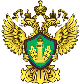 СПАСИБО ЗА ВНИМАНИЕ!